Reagrupación familiar Y menores que viven en España con sus progenitores
Actualizado a 02/03/2023
Índice de contenidos:

Reagrupación familiar 
 Menores nacidos en España 
 Menores no nacidos en España
Reagrupación familiar
Arts. 17 a 19 LOEx, i 52 a 60 ReLOEx
QUIEN PUEDE REAGRUPAR?


Residente con autorización de residencia inicial renovada o en trámite de renovación.

Excepción: si el reagrupado es un ascendente, el reagrupante deberá tener residencia de larga duración.


A QUIEN PUEDE SER REAGRUPADO?


Cónyuge o persona con quien se tenga una relación análoga a la conyugal.

Hijos propios o del cónyuge o pareja, menores de 18, o mayores incapacitados.

Tutelados propios o del cónyuge o pareja, menores de 18, o mayores incapacitados.

Ascendientes mayores de 65 años, propios, o del cónyuge o pareja, que estén a cargo del reagrupante (cobertura sanitaria propia).
Requisitos reagrupación familiar
REQUISITOS
Medios económicos 
Estabilidad de 6 meses previa.
Previsión mantenimiento de ingresos durante un año.
Informe de vivienda (reagrupante, o familiar del art. 17 LOEx, debe tener título de propiedad o de alquiler de la vivienda).

NOVEDADES INTRODUCIDAS POR LA REFORMA DEL REGLAMENTO ¿QUE SE FLEXIBILIZA?

Flexibilización de los medios económicos
Residencia y trabajo independiente del cónyuge o pareja reagrupados.
* IPREM: Indicador Público de Renta d’Efectos Múltiples  2023 = 600 euros/ mes
Minoración de las cuantías en la solicitud de autorización:

Cuando hay menores a cargo, se tiene en cuenta:
EL interés  superior del menor
Se valora la edad,  el desarrollo físico , emocional del reagrupado i la relación con el reagrupante etc..

Cuando se trata de familiares a cargo por:
Razones humanitarias 
Informe de la Dirección General de Migraciones.

COMO SE GRADUA LA FLEXIBILIZACIÓN?

1er Medios económicos  estables iguales o superiores al SMI (1080 euros /mes) .

2on o bien el 110% de la quantia del Ingreso Mínimo Vital  en cuantía por reagrupar a un menor.

3er o bien el 10% adicional por cada menor hasta  un máximo de 150% de la cuantía del Ingreso Mínimo Vital.
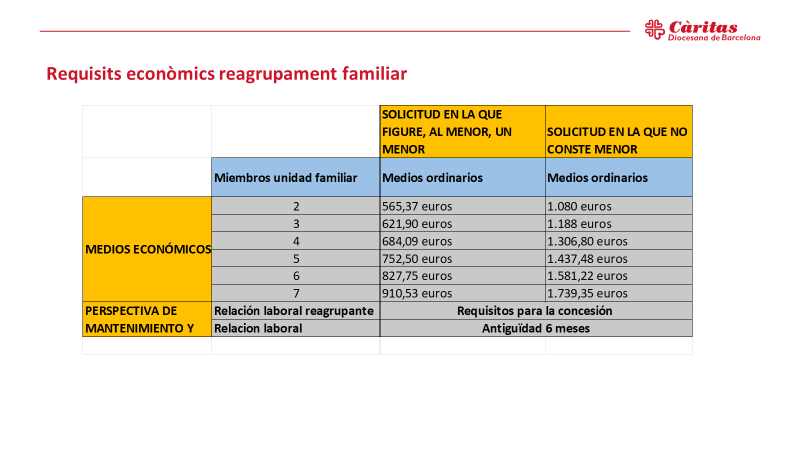 Residencia y trabajo independiente del cónyuge o pareja reagrupados
Contrato de trabajo con retribución igual o superior al SMI. 

Podrá presentar uno o más contratos de trabajo con una retribución no inferior al SMI.

La renovación de la residencia por reagrupamiento familiar habilita a trabajar por cuenta ajena y por cuenta propia.
Menores nacidos en España 
Art 185 ReLOEx
Adquirirán automáticamente la misma autorización de residencia que tenga cualquiera de sus progenitores.

PRESENTACIÓN DE LA  SOLICITUD
Sí, a partir del momento del nacimiento o  cuando el padre/madre adquieran su autorización.
No se exigen los requisitos de la reagrupación
Menores no nacidos en España
Art 186 ReLOEx
REQUISITOS:


Permanencia continuada en España por un periodo mínimo de 2 años.

Certificado de escolarización durante la permanencia en España en edad de escolarización obligatoria.

Padre o madre  tienen que tener la autorización de residencia renovada o en trámite de renovación.

Padre o madre deben cumplir los requisitos económicos y de alojamiento del reagrupamiento familiar.
GRACIAS